Гололед!Ледостав!Сход снега с крыш!Правила поведения!
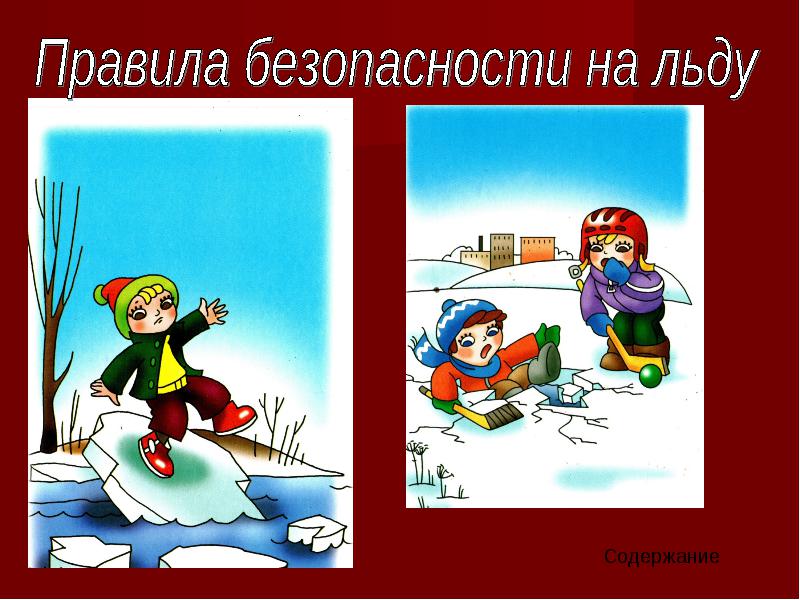 Ледостав
– это время, когда пруды, реки, озера покрываются льдом, притягательным для детей и взрослых.
Но кроме радости, новизны ощущений период ледостава несёт с собой и опасность.
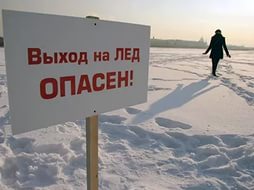 На реке очень тонкий лед! Не подходите близко к берегу реки!!!
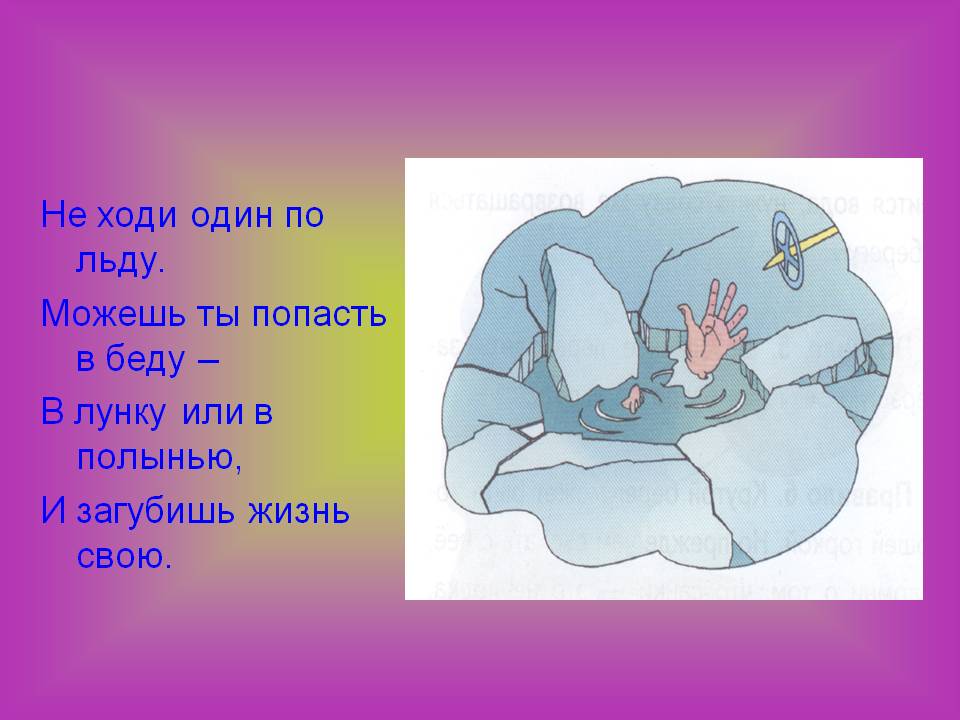 Не катайтесь на санках, снегоходах на горках, которые находятся на берегу реки!
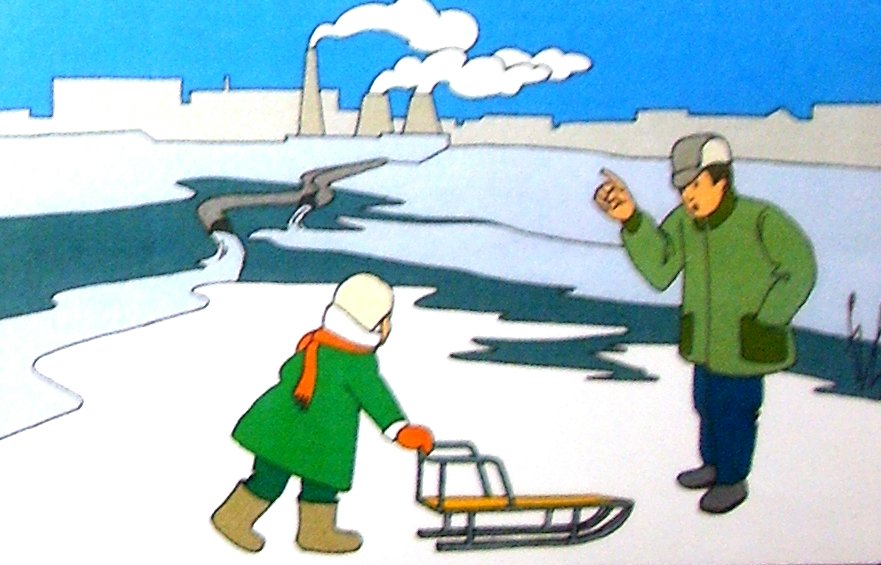 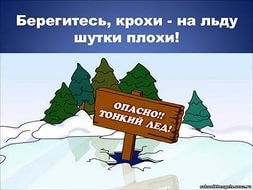 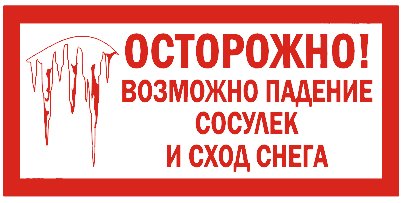 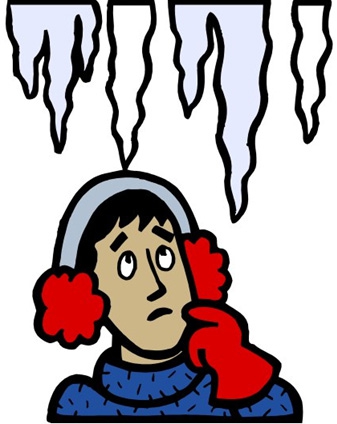 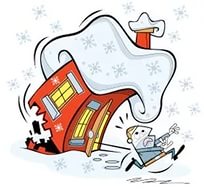 Сход скопившейся на крыше снежной массы очень опасен!
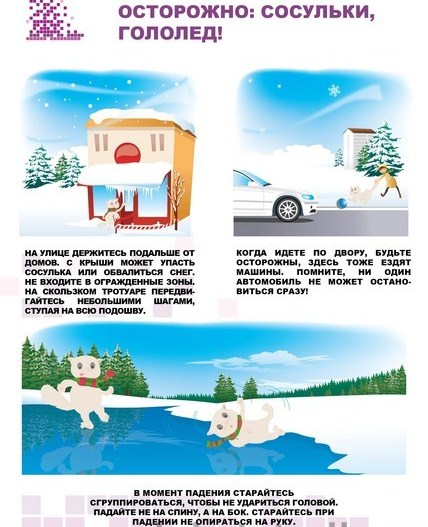 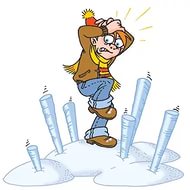 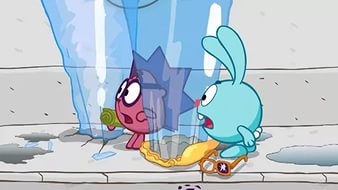 Не подходите близко к стенам зданий.
Не нарушайте ПРАВИЛА БЕЗОПАСНОСТИ во время схода снега с крыши!
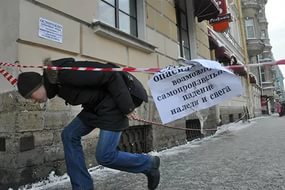 ОСТОРОЖНО!!! ГОЛОЛЕД!
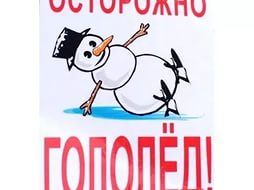 Гололед- это лед на дорогах, который образуется после оттепели при внезапном похолодании.
По дороге надо идти, а не кататься!
Ух, здорово, можно покататься
Ой, как больно….!
Не ходите по льду! Старайтесь его обходить!
Передвигайтесь осторожно, не торопясь, наступая на всю подошву.
Обувь должна быть удобной!
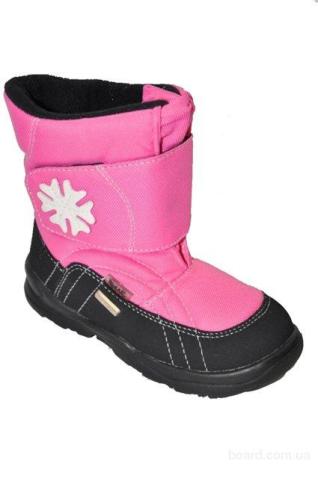 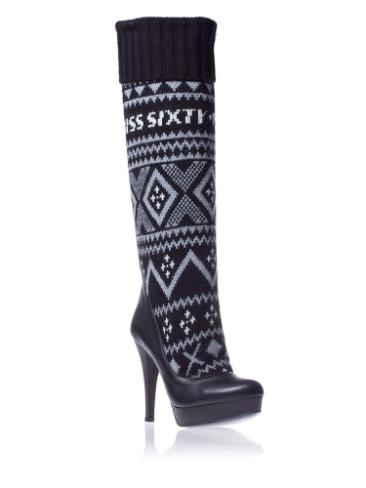 Одежда должна быть удобной и теплой!
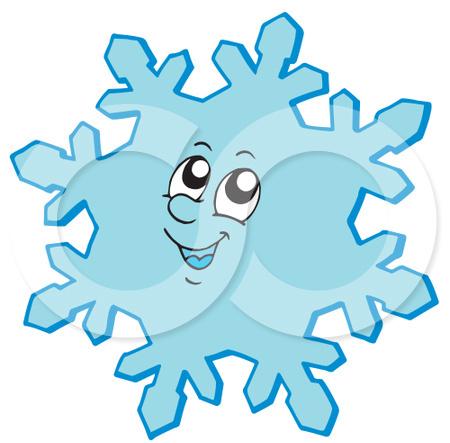 Спасибо за внимание